Chapter 3
A Tour of the Cell جولة فى الخلية
Objectives
Acquire the fundamental knowledge about the “cell”
Understand the structures and purposes of basic components of especially macromolecules, membranes, and organelles.
Distinguish the difference between prokaryotic and eukaryotic cells.
Distinguish the difference between plant and animal cells.
Overview: The Fundamental Units of Life
All living organisms are made of simple structural and functional units (cells)
تتكون جميع الكائنات من وحدات تركيبية ووظيفيه بسيطة وصغيرة (الخلايا)
So cell is the simplest structure that can live
لذلك الخلية هي أبسط هيكل يمكن أن يعيش
Cells are too small to be seen with the naked eye
لا يمكن رؤية الخلية بالعين المجردة
Scientists use microscopes to see cells
  يستخدم العلماء المجهر لرؤية الخلية
[Speaker Notes: For the Discovery Video Cells, go to Animation and Video Files.]
10 m
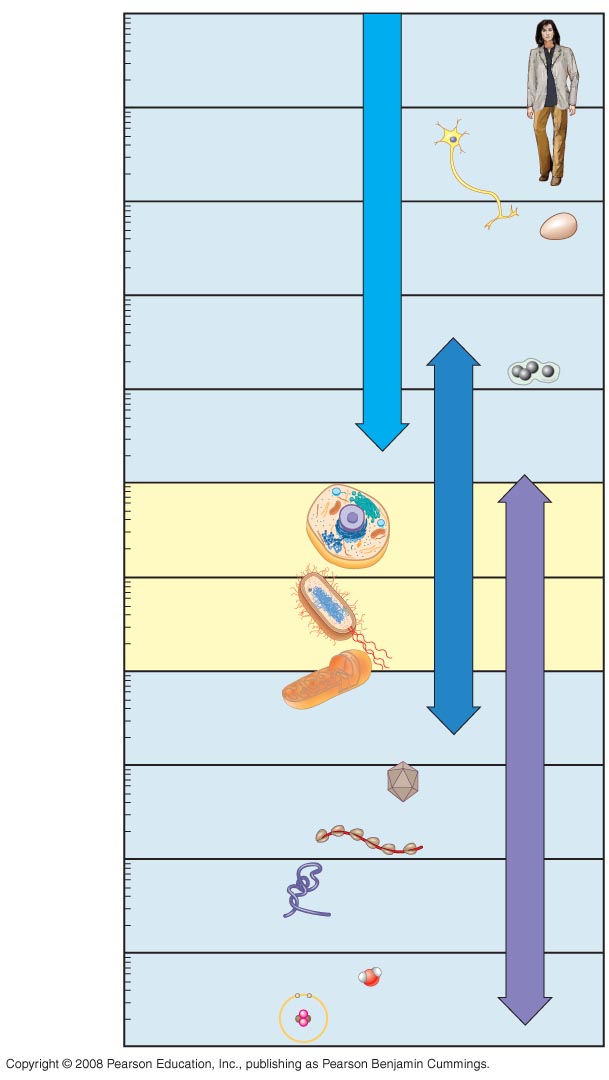 Human height
1 m
0.1 m
Naked eye
Chicken egg
1 cm
1 millimeter = 
1000 micrometres 
1 micrometre = 
1000 nanometres 
1millimetre = 
1000000 nanometres.
1 mm
100 µm
Most plant and animal cells
Light microscope
Nucleus
10 µm
Most bacteria
1 µm
100 nm
Electron microscope
Viruses
Ribosomes
10 nm
1 nm
Atoms
0.1 nm
[Speaker Notes: Figure 6.2 The size range of cells]
How cells can be seen		كيف يمكن رؤية الخلية
In a light microscope (LM),  visible light passes through a specimen and then through glass lenses, which magnify the image
فى المجهر الضوئى يمر الضوء خلال العينة ومن ثم إلى العدسات الزجاجية  ومنها إلى عين المشاهد
Specimens can be magnified up to 1000 times the actual size of the specimen 
يمكن للعينة أن تكبر إلى 1000 ضعف الحجم الطبيعي لها
[Speaker Notes: For the Discovery Video Cells, go to Animation and Video Files.]
Light microscope 			المجهر الضوئى
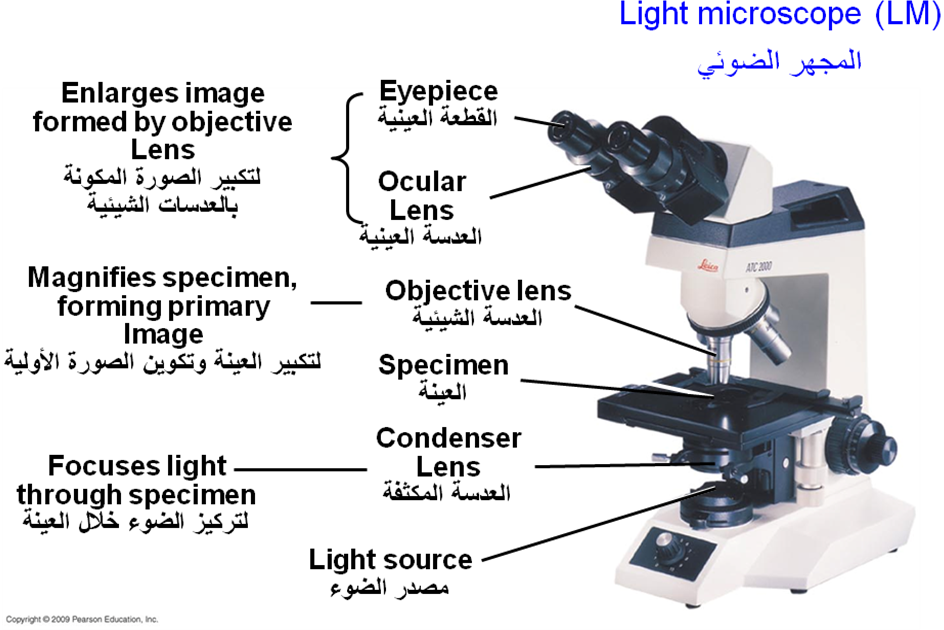 Most structures inside the cell, including organelles (membrane-enclosed compartments), are too small to be seen by light microscope
لايستطيع المجهر الضوئي توضيح تفاصيل التراكيب الخلوية الصغيرة
Two basic types of electron microscopes (EMs) are used to study sub-cellular structures
يستخدم علماء الأحياء مجهر قوي جداً يعرف بالمجهر الإلكتروني لتوضيح التركيب الدقيق للخلايا 
It can resolve biological structures as small as (2 nanometers) and can magnify up to 100.000 times 
يمكنه أن يوضح تراكيب حيوية بحجم  2 نانومتر ، ويملك قدرة تكبير تصل لـ 100.000 ضعف
Electron Microscope (EM) 			المجهر الالكترونى
Instead of light, the EM uses a beam of electrons 
يستخدم المجهر الإلكتروني حزمة من الاليكترونات عوضاً عن الضوء


 Scanning electron microscopes (SEMs) focus a beam of electrons onto the surface of a specimen, providing images that look 3-D
تمسح الالكترونات سطح العينة فقط
Transmission electron microscopes (TEMs) focus a beam of electrons through a specimen. TEMs are used to study the cell internal structure 
تمر الالكترونات خلال التركيب الداخلى للعينة
TECHNIQUE
Image	الصورة
(a) Light Microscope (المجهر الضوئى)
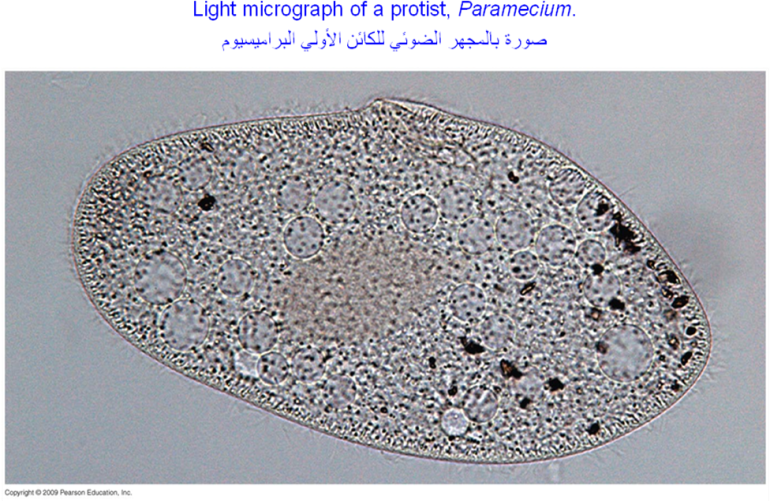 (b) Electron Microscope (المجهر الالكترونى)
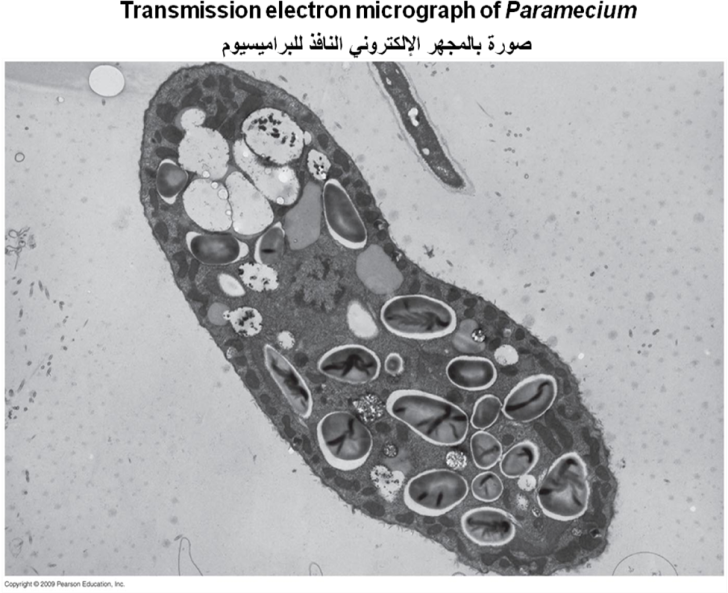 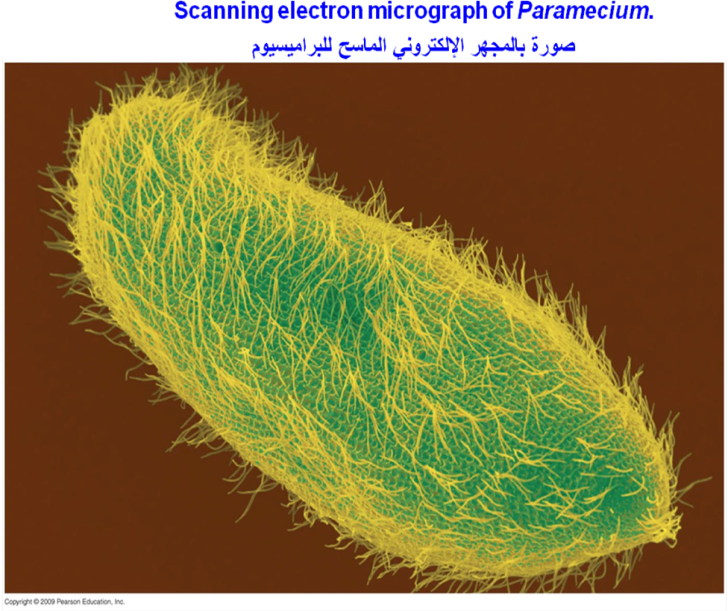 [Speaker Notes: Figure 6.3 Light microscopy]
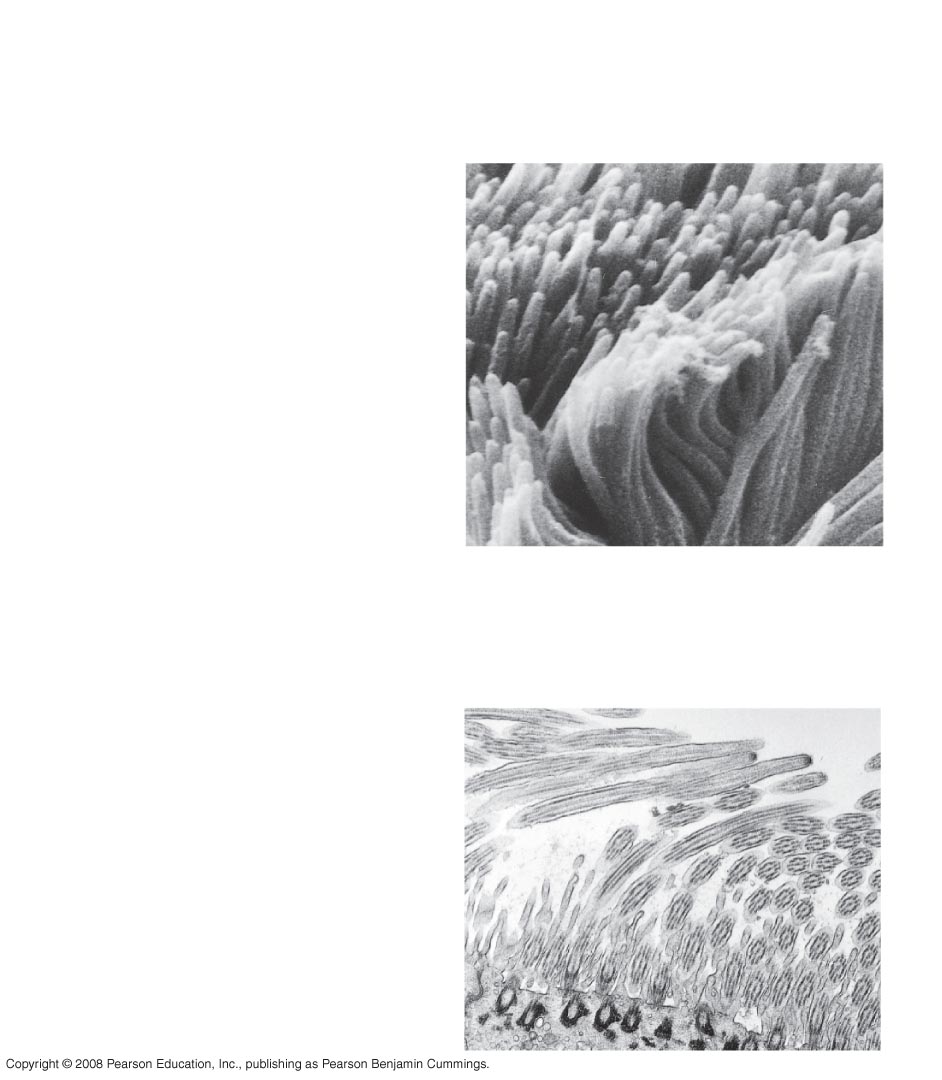 TECHNIQUE
RESULTS
1 µm
(a) Scanning electron microscopy (المجهر الالكترونى الماسح)
Cilia	الأهداب
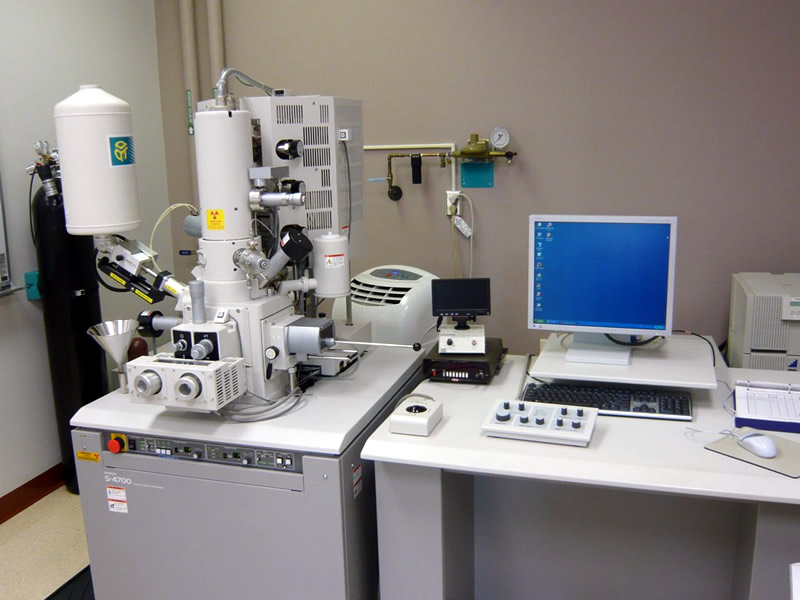 Longitudinal
section of
Cilium
مقطع طولى
(b) Transmission electron microscopy (المجهر الالكترونى الناقل)
Cross section
of cilium
مقطع عرضى
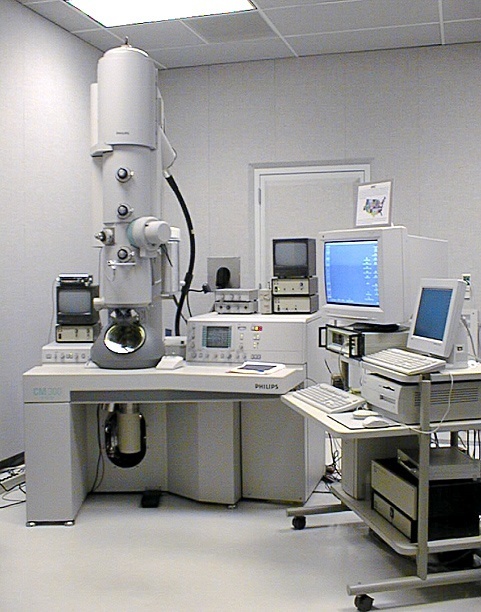 [Speaker Notes: Figure 6.4 Electron microscopy]
Eukaryotes vs. prokaryotes
Eukaryotic & prokaryotic cells	 الخلايا حقيقية النواة وأولية النواة
The basic unit of every organism is one of two types of cells: prokaryotic (or) eukaryotic
الوحد الأساسية لكل كائن هى الخلية وهى أولية النواة (أو) حقيقية النواة
Only organisms of the Domains Bacteria and Archaea are prokaryotic cells		
 الكائنات الحية فى عالم البكتيريا والبدائيات عبارة عن خلايا أولية النواة
Eukaryotic & prokaryotic cells	 الخلايا حقيقية النواة وأولية النواة
All cells have several basic features in common:
All cells are bounded by a Plasma Membrane 
All cells carry Genes made of DNA
All cells contain Ribosomes (tiny structures that make proteins according to instructions from the genes)
All cells have an interior space called ‘Cytoplasm’
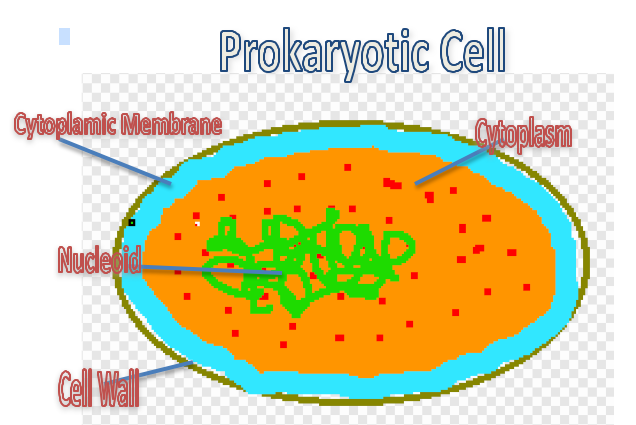 خلية أولية النواة 
Prokaryotic cell
[Speaker Notes: Figure 6.6 A prokaryotic cell]
Prokaryotic cells	 الخلايا أولية النواة
The DNA is coiled into a region called the  Nucleoid (no membrane surrounds the DNA).
The cell wall in prokaryotic cells protects and helps maintain its shape.
Certain prokaryotes have a sticky outer coat called a capsule around the cell wall.
Some prokaryotes have surface projections (short and long). Longer projections called flagella.
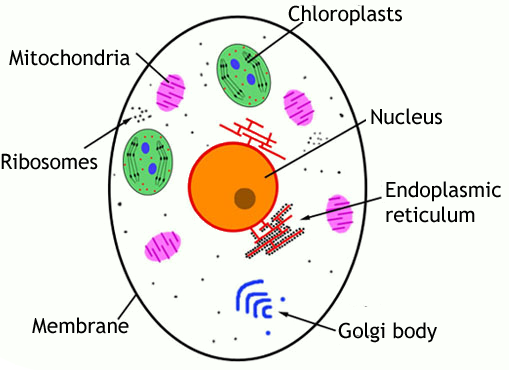 خلية حقيقية النواة 
Eukaryotic cell
Eukaryotic cells	 الخلايا حقيقية النواة
Protists, Fungi, Plants And Animals are Eukaryotes cells.
Eukaryotic cells are distinguished by having a membrane-enclosed Nucleus (that houses most DNA).
A eukaryotic cell contains various organelles which perform specific functions in the cell.
Eukaryotic cells	 الخلايا حقيقية النواة
The organelles and other structures of eukaryotes cells can be organized into four basic functional groups as follows:
The nucleus and ribosomes carry out the genetic control of the cell.
Organelles involved in the manufacture, distribution and breakdown of molecules include: The Endoplasmic Reticulum, Golgi Apparatus, Lysosomes, Vacuoles and Peroxisomes.
Mitochondria in all cells and Chloroplasts in plant cells function in energy processing.
Structural support, movement and communication between cells are the cytoskeleton, plasma membrane and plant cell wall.
Plant and animal cells are eukaryotes, what is the difference between them.
بالرغم من أن الخلايا الحيوانية والنباتية حقيقيات النواة إلا أن هناك بعض الفروق 
Lysosomes & centrioles are found in animal cells but not in plant cells 
الخلايا الحيوانية وليست النباتية تحتوى على جسيمات هاضمة أو جسيمات مركزية 
Plant cells have: cell wall, chloroplasts, and a central vacuole not found in animal cells 
تحتوي الخلايا النباتية على جدار خلوي صلب وبلاستيدات خضراء وفجوة مركزية وهي تراكيب غير موجودة في الخلايا الحيوانية
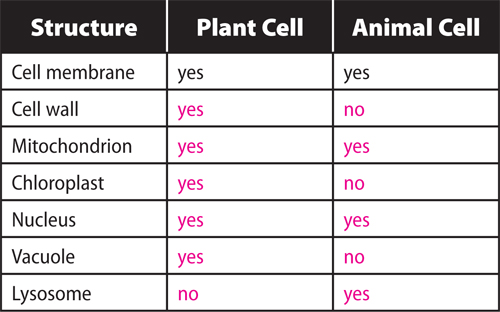 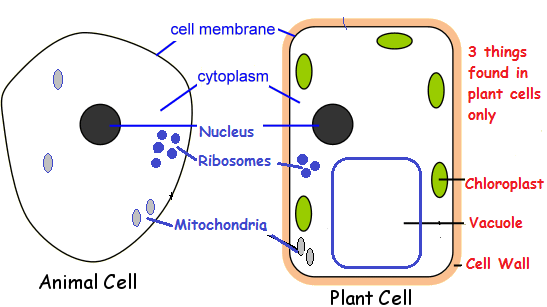 The endomembrane system	 منظومة الأغشية الداخلية
ترتبط الكثير من العضيات الخلوية ببعضها البعض بواسطة منظومة تسمى منظومة الأغشية الداخلية

   Endomembrane system is composed of the different membranes that are suspended in the cytoplasm within a eukaryotic cell. These membranes divide the cell into functional and structural compartments, or organelles.
ترتبط الكثير من العضيات الخلوية ببعضها البعض بواسطة منظومة تسمى منظومة الأغشية الداخلية
Components of the Endo-Membrane System مكونات هذة المنظومة	 
Plasma membrane	      الغشاء البلازمى
Nuclear envelope		الغلاف النووى
Endoplasmic reticulum	الشبكة الاندوبلازمية
Golgi apparatus (bodies) 	  أجهزة أو أجسام جولجى
Lysosomes	          	 الأجسام الهاضمة
The endomembrane system	 منظومة الأغشية الداخلية
Plasma membrane			 الغشاء البلازمي
The plasma membrane is a selective barrier that allows passage of oxygen, nutrients (to cell), and wastes (from cells).
يتحكم الغشاء البلازمي في حركة الجزيئات من وإلى الخلية بخاصية نفاذ إصطفائية
The general structure of a biological membrane is a double layer (bi-layer) of phospholipids , protein and carbohydrates
تركيب الغشاء الناتج عن الجزيئات المكونة له هو المسئول عن هذه الخاصية تتكون الأغشية من لبيدات وبروتينات وبعض السكاكر ، وأكثر اللبيدات وفرة هي اللبيدات الفسفورية
كربوهيدرات
   (سكريات)
بروتينات
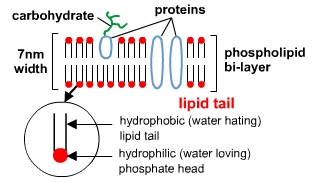 طبقتين من الفوسفولبيدات
[Speaker Notes: Figure 6.7 The plasma membrane]
The Nucleus “Information Centre”  النواة مركز معلومات الخلية الوراثي
The nuclear envelope encloses the nucleus, 
nuclear envelop is a double membrane; each consists of a lipid bilayer
الغلاف النووي يحيط بالنواة - الغشاء النووى يتكون من طبقة مزدوجة من اللبيدات تحتوي على ثقوب تسمح بمرور المواد  من وإلى النواة 
The nucleus controls cell activities
	تتحكم النواة فى أنشطة الخلية
The nucleus contains most of DNA
   تحتوى النواة على الحمض النووى (الدنا)
In the nucleus:  DNA + proteins form genetic material called chromatin
فى النواة حمض الدنا + البروتينات = المادة الوراثية والتى تسمى بالكروماتين 
Chromatin condenses to form chromosomes
تتكثف الكروماتيدات لتعطى الكروموزومات
The nucleolus is located within the nucleus and is the site of ribosomal RNA (rRNA) synthesis
تقع النوية داخل النواة وهى مكان تخليق حمض الرنا الريبوسومى
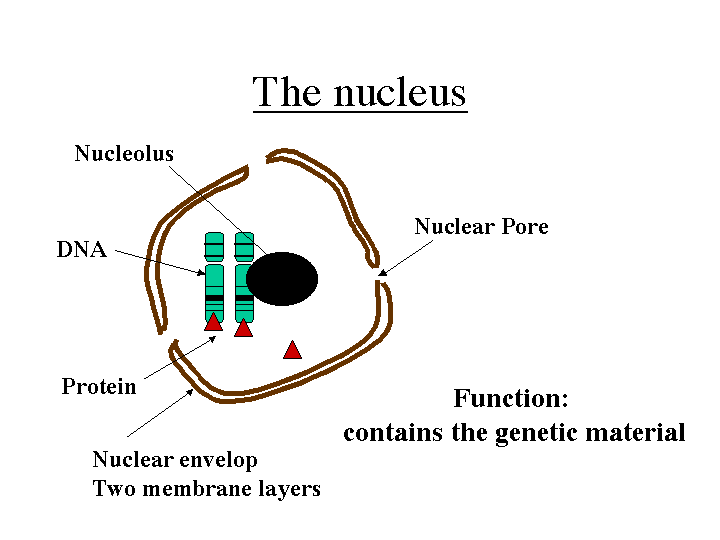 النواة
النوية
حمض الدنا النووى
البروتينات
الغلاف النووي
مركز معلومات الخلية الوراثي
[Speaker Notes: Figure 6.10 The nucleus and its envelope]
Ribosomes “Protein Factories”     الرايبوزومات "مصانع البروتينات"
Ribosomes are particles made of ribosomal RNA(rRNA) and protein
تصنع الرايبوزومات من الحمض النووى “حمض الرنا الريبوسومى” وبروتينات
Ribosomes are synthesized in the nucleolus, which is found in the nucleus 
يتم بناء الرايبوزومات في النوية الموجودة في النواة 
Ribosomes carry out protein synthesis
الرايبوزومات مسئولة عن بناء بروتين الخلية
[Speaker Notes: For the Cell Biology Video Staining of Endoplasmic Reticulum, go to Animation and Video Files.]
Ribosomes						  الرايبوزومات
Some ribosomes are:
Free (free ribosomes) suspended in cytoplasm
 بعض الرايبوزومات حرة  فى هلام الخلية (السيتوبلازم)  
Bound (bound ribosomes) attached to the endoplasmic reticulum or the nuclear envelope	
    البعض الأخر ملتصق بالغشاء النووى أو الشبكة الاندوبلازمي
[Speaker Notes: For the Cell Biology Video Staining of Endoplasmic Reticulum, go to Animation and Video Files.]
الرايبوزومات المرتبطة بالغلاف النووى
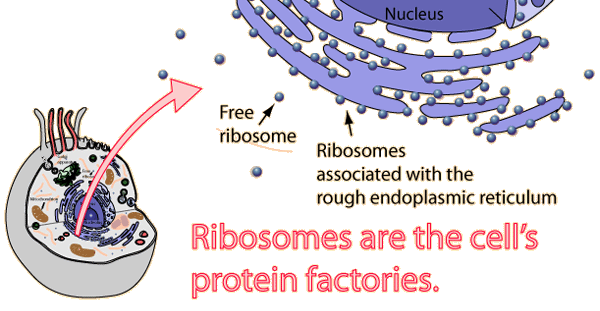 الرايبوزومات الحرة
الرايبوزومات المرتبطة بالشبكة الاندوبلازمية
[Speaker Notes: Figure 6.11 Ribosomes]
Endoplasmic Reticulum		    الشبكة الأندوبلازمية
The Endoplasmic Reticulum (ER) accounts for more than half of the total membrane in many eukaryotic cells
There are two distinct regions of ER:
Smooth ER, which lacks ribosomes
الشبكة الاندوبلازمية الملساء (لا تحتوى على ريبوزومات)
Rough ER, with ribosomes attaching its surface
الشبكة الاندوبلازمية المحببة (تحتوى على ريبوزومات تلتصق بها)
[Speaker Notes: For the Cell Biology Video ER and Mitochondria in Leaf Cells, go to Animation and Video Files.]
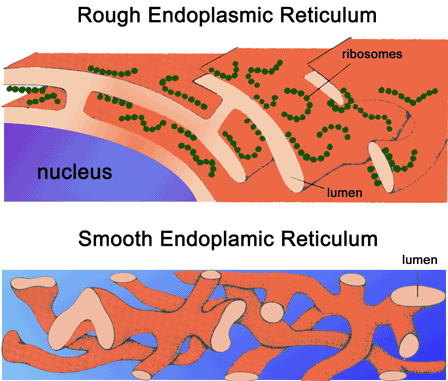 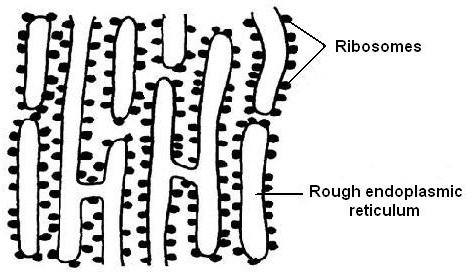 [Speaker Notes: Figure 6.12 Endoplasmic reticulum (ER)]
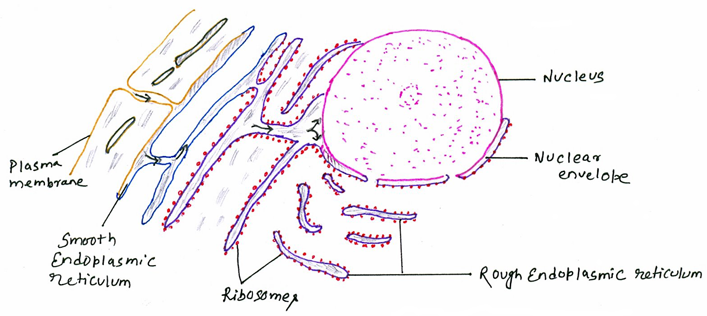 النواة
الغلاف النووي
الغشاء البلازمي
الشبكة الاندوبلازمية الملساء
الشبكة الاندوبلازمية المحببة
الرايبوزومات
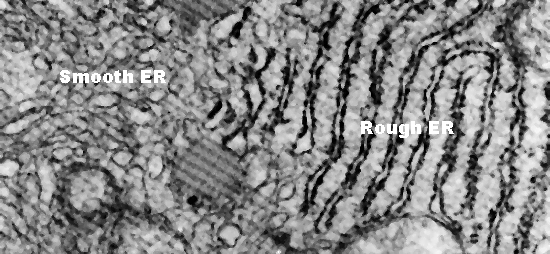 الشبكة الاندوبلازمية الملساء (لا تحتوى على ريبوزومات)
الشبكة الاندوبلازمية المحببة (تحتوى على ريبوزومات)
[Speaker Notes: Figure 6.12 Endoplasmic reticulum (ER)]
Functions of Smooth ER	 وظائف الشبكة الاندوبلازمية الملساء
Synthesizes lipids (oils, phospholipids and steroids) تخلق الدهون	
Metabolizes carbohydrates  تبنى الكربوهيدرات
Detoxifies poison (action of enzymes)	 تزيل السموم	
Stores calcium  	(in muscle cells SER membrane pumps calcium ions into the interior of the ER)	تخزن الكالسيوم
Our liver cells have large amounts of smooth ER
Functions of Rough ER     وظائف الشبكة الاندوبلازمية المحببة
Makes additional membrane
 تقوم الشبكة الاندوبلازمية المحببة بصنع غشاء إضافي لها 
Distribution of manufactured proteins 
 	توزيع البروتينات  المصنعة
A membrane factory for the cell
مصنع أغشية  للخلية
Golgi Apparatus: Shipping and Receiving Center جهاز جولجي
Golgi apparatus consists of flattened membranous sacs
يتكون جهاز جولجى من أكياس مسطحة
Functions of Golgi apparatus	وظائف جهاز جولجي
Modifies products (proteins + lipids) of the ER
تهيئة منتجات الشبكة الاندوبلازمية  )البروتينات والدهون)
Receive & pack materials into transport vesicles
يعمل إحدى جانبي جهاز جولجي فى التغليف بينما يعمل الجانب الآخر كحوض تصدير
[Speaker Notes: For the Cell Biology Video ER to Golgi Traffic, go to Animation and Video Files.
For the Cell Biology Video Golgi Complex in 3D, go to Animation and Video Files.
For the Cell Biology Video Secretion From the Golgi, go to Animation and Video Files.]
Golgi Apparatus: Shipping and Receiving Center جهاز جولجي
The Golgi sacs are not connected
One side serves as a receiving dock  for transport vesicles produced by the ER
A vesicle fuses with Golgi sac, adding its membrane and contents to the receiving side.
Products of the ER are modified during their transit through the Golgi.
The other side of the Golgi, the shipping side, gives rise to vesicles, which bud off and travel to other sites.
[Speaker Notes: For the Cell Biology Video ER to Golgi Traffic, go to Animation and Video Files.
For the Cell Biology Video Golgi Complex in 3D, go to Animation and Video Files.
For the Cell Biology Video Secretion From the Golgi, go to Animation and Video Files.]
حوض استقبال للمنتج
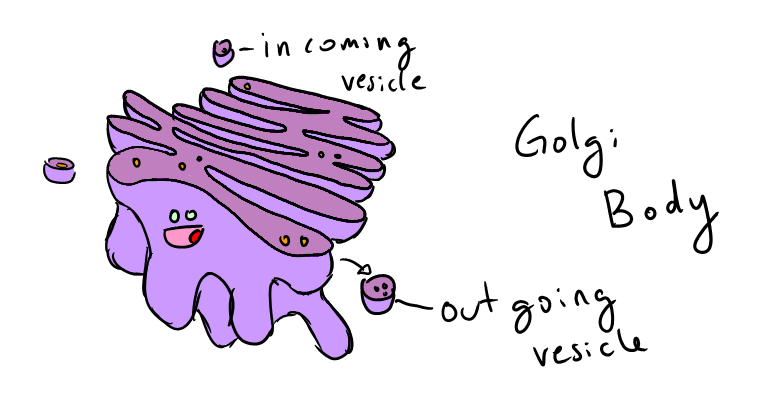 جهاز جولجى
أكياس مسطحة
حوض تصديرللمنتج
Receiving & Packing materials into transport vesicles
يعمل إحدى جانبي جهاز جولجي بينما يعمل الجانب الآخر كحوض تصدير
[Speaker Notes: Figure 6.13 The Golgi apparatus]
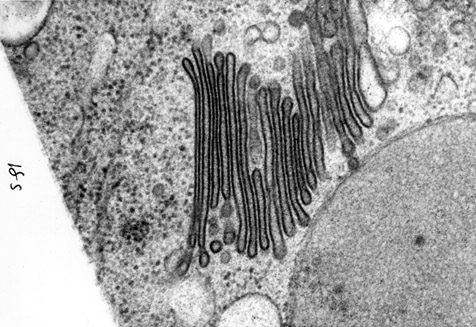 Lysosomes: Digestive Compartments   الأجسام الهاضمة
A lysosome is a membranous sac of hydrolytic enzymes that can digest macromolecules such as proteins, fats, polysaccharides, and nucleic acids.
الجسم الهاضم عبارة عن كيس غشائي يحتوي إنزيمات هاضمة  للبروتينات والدهون والسكريات
Lysosomes also use enzymes to recycle the cell’s organelles
أحد الوظائف للأجسام الهاضمة هو إزالة أو إعادة تدوير الأجزاء التالفة من الخلية
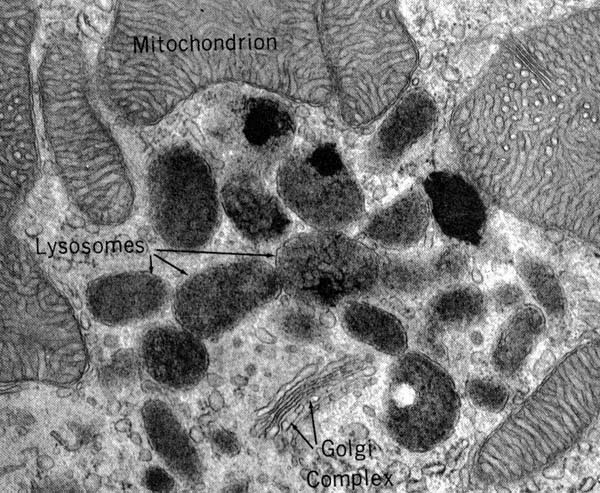 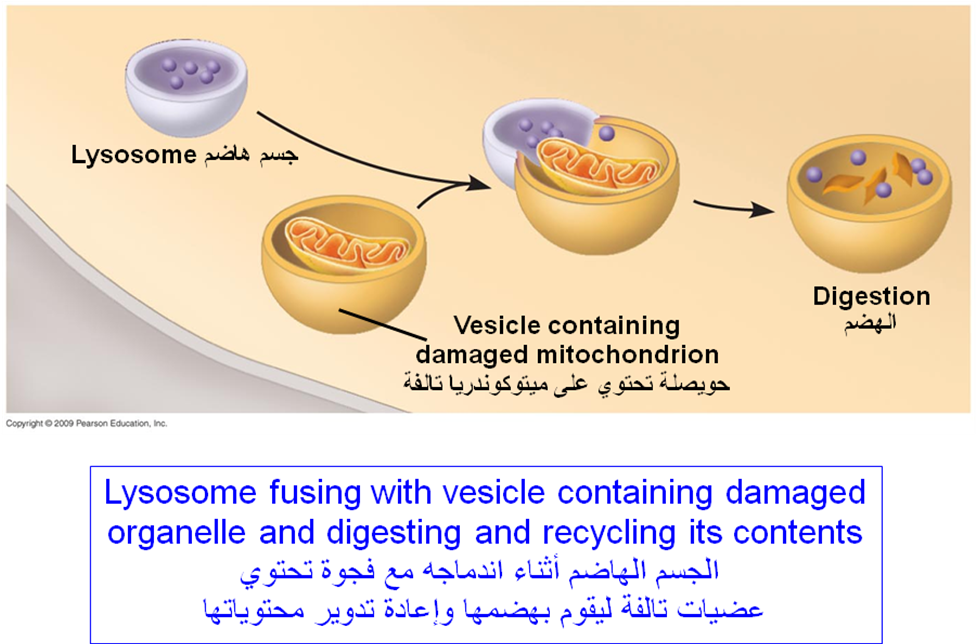 [Speaker Notes: Figure 6.14a Lysosome—phagocytosis]
What are the functions of the vacuoles in the cell?  ما هي وظيفة الفجوات داخل الخلية؟
Vacuoles are large vesicles that have a variety of functions.
In plant cell, the large central vacuole helps the cell to grow in size by absorbing water and enlarging. It also stockpiles vital chemicals and acts as a trash can, safely storing toxic waste products.
Vacuoles in the protist Paramecium collect water from the cell expels it to the outside.
Energy-Converting Organellesالعضيات المحولة للطاقة
Mitochondria & Chloroplasts 
الميتوكوندريا والبلاستيدات الخضراء
They are not part of the endo-membrane system
هم خارج منظومة الأغشية الداخلية
They have a double membrane (inner and outer membrane and in-between a space called inter-membrane space) in addition to a matrix 
لهم غشاء مزدوج  (داخلى وخارجى بينهم حيز بين غشائى وحشوة داخلية)
Contain their own DNAلهم حمض نووى (حمض الدنا) خاص بهم
[Speaker Notes: For the Cell Biology Video ER and Mitochondria in Leaf Cells, go to Animation and Video Files.
For the Cell Biology Video Mitochondria in 3D, go to Animation and Video Files.
For the Cell Biology Video Chloroplast Movement, go to Animation and Video Files.]
Mitochondria			الميتوكوندريا
Mitochondria are the sites of cellular respiration which is a metabolic process that generates ATP.
يحدث التنفس الخلوي (عملية بنائية تنتج عنها طاقة) في ميتوكوندريا الخلايا حقيقية النواة 
Mitochondria have 2 internal compartments
تنقسم الميتوكوندريا من الداخل إلى جزئين
Inter-membrane space 	حيز بين غشائى
Mitochondrial matrix contain materials necessary for ATP generation 
حشوة الميتوكوندريا حيث توجد المواد الهامة لتوليد ثلاثي فوسفات الأدينوسين
[Speaker Notes: For the Cell Biology Video ER and Mitochondria in Leaf Cells, go to Animation and Video Files.
For the Cell Biology Video Mitochondria in 3D, go to Animation and Video Files.
For the Cell Biology Video Chloroplast Movement, go to Animation and Video Files.]
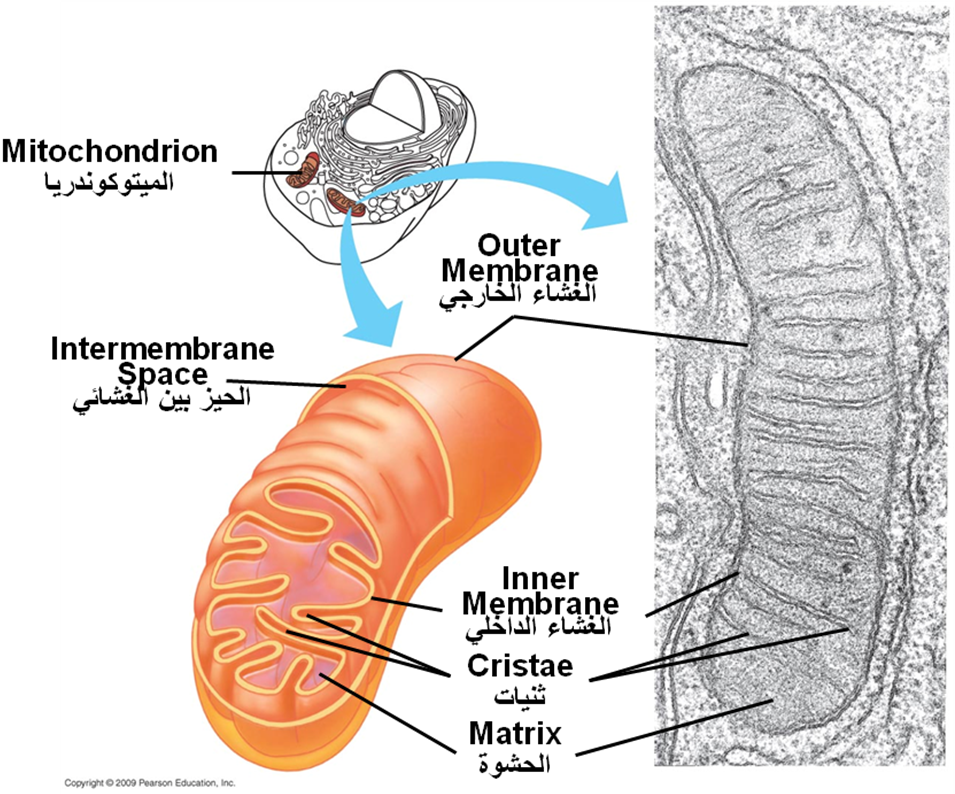 [Speaker Notes: Figure 6.17 The mitochondrion, site of cellular respiration]
Chloroplasts				 البلاستيدات الخضراء
Chloroplasts are the photosynthesizing organelles of plants 
البلاستيدات الخضراء هي عضيات البناء الضوئي في النبات 
Photosynthesis is the conversion of light energy to chemical energy of sugar molecules 
البناء الضوئي هو تحويل الطاقة الضوئية إلى طاقة كيميائية في جزيئات السكر 
Chloroplasts contain mainly the green pigment (chlorophyll) and others 
تحتوى البلاستيدات الخضراء أساسا على الصبغة الخضراء (الكلورفيل) وتتكون من:
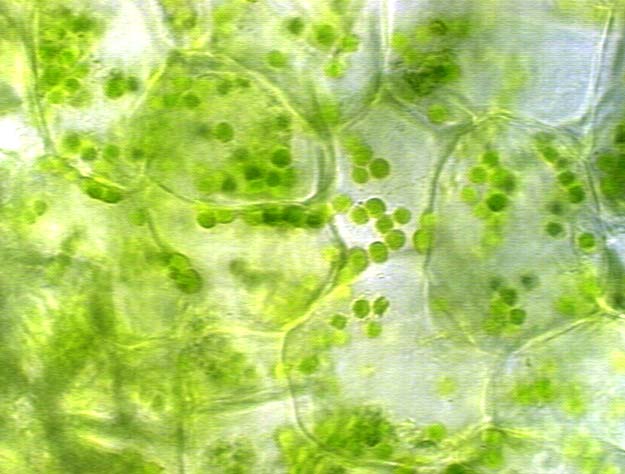 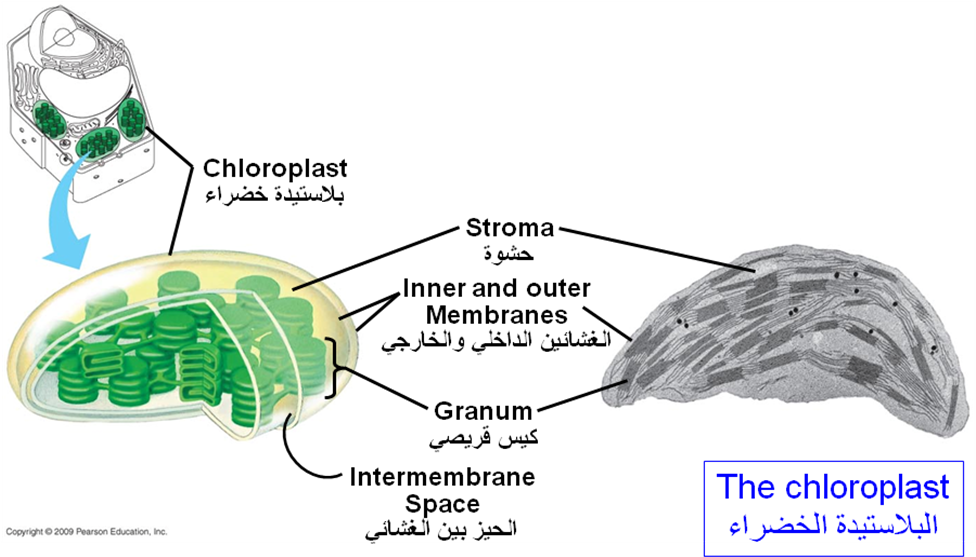 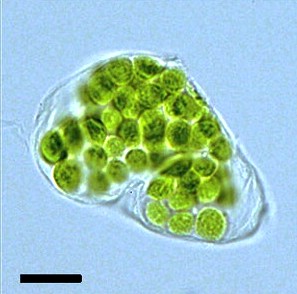 [Speaker Notes: Figure 6.18 The chloroplast, site of photosynthesis]
Extracellular components	مكونات خارج الخلية
These extracellular structures include: 
Cell walls of plants	
	الجدار الخلوى للخلايا النباتية
Extracellular matrix ECM of animal cells
	المادة الخارج خلوية في الخلايا الحيوانية
[Speaker Notes: For the Cell Biology Video The Cytoskeleton in a Neuron Growth Cone, go to Animation and Video Files
For the Cell Biology Video Cytoskeletal Protein Dynamics, go to Animation and Video Files.]
Cell Walls of Plants
Cell wall distinguishes plant cells from animal cells.
 يميز الجدار الخلوى الخلية النباتية من الخلية الحيوانية
The cell wall protects the plant cell, maintains its shape. 
يحمى الخلية ويحافظ على هيئتها 	
Plant cell walls are made mainly of cellulose and polysaccharides & protein
يتكون الجدار الخلوى للنبات أساسا من السيليلوز بالاضافة الى السكريات العديدة والبروتين
Plant cell walls may have multiple layers:
يتكون الجدار الخلوى للنبات من طبقات
Primary cell wall: relatively thin and flexible
جدار خلوى أولى

Middle Lamella: thin layer between primary walls of (2) adjacent cells
طبقة وسطية رقيقة بين الجدر الأولية لخليتين ملتصقتين
Secondary cell wall (in some cells): thick layer between the plasma membrane and the primary cell wall.	
جدار خلوى ثانوى
[Speaker Notes: For the Cell Biology Video E-cadherin Expression, go to Animation and Video Files.]
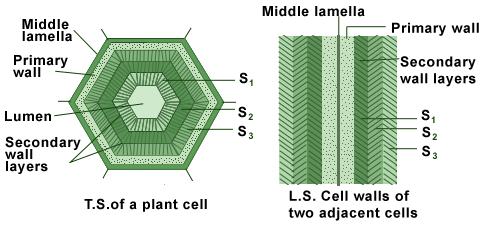 طبقة وسطية
جدار خلوى أولى
جدار خلوى ثانوى
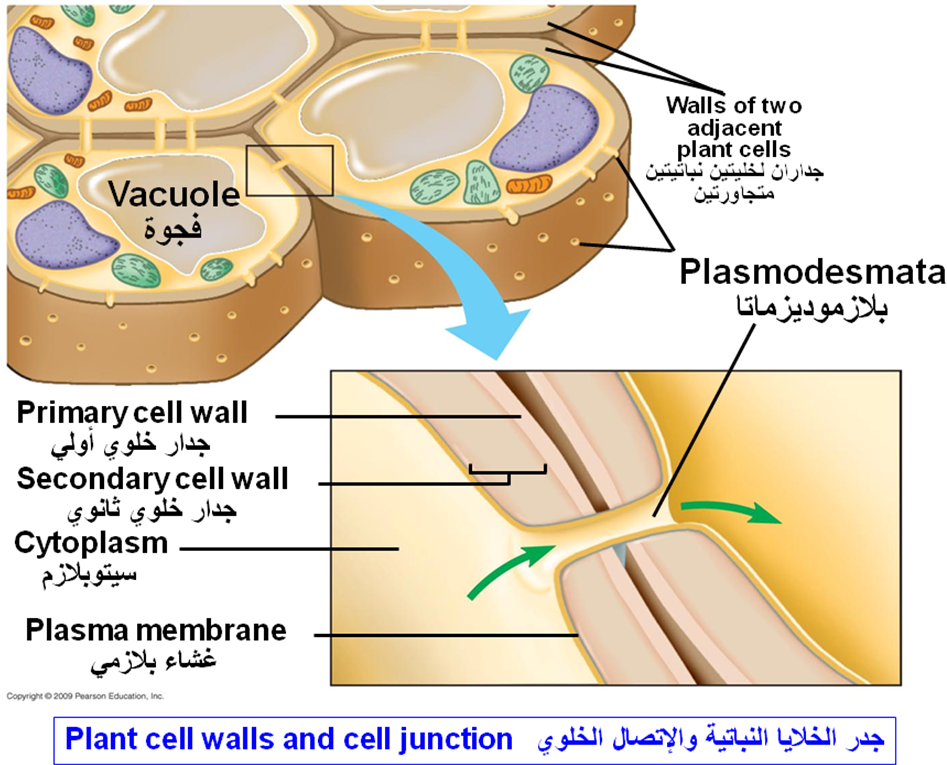 Extracellular Matrix (ECM) of Animal Cells مادة خارج خلوية
Animal cells lack cell walls but are covered by extracellular matrix (ECM)
الخلايا الحيوانية ليس لها جدار خلوى كالخلايا النباتية ولكن تحيط بها المادة الخارج خلوية
The ECM is made up of collagen  fibers which holds cells together and protects the plasma membrane
تتكون المواد الخارج خلوية من ألياف كولاجين قوية تعمل على تماسك الخلايا مع بعضها البعض كما وتقوم بحماية الغشاء البلازمي
[Speaker Notes: For the Cell Biology Video Cartoon Model of a Collagen Triple Helix, go to Animation and Video Files.
For the Cell Biology Video Staining of the Extracellular Matrix, go to Animation and Video Files.
For the Cell Biology Video Fibronectin Fibrils, go to Animation and Video Files.]
ألياف كولاجين
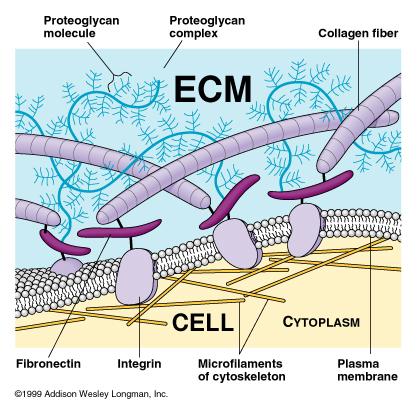 مادة خارج خلوية
هلام الخلية - السيتوبلازم
داخل الخلية الحيوانية
الغشاء البلازمي
Cilia and Flagella		الاهداب والأسواط
Both cilia and flagella are made of microtubules.
Microtubules cause cilia and flagella, move.
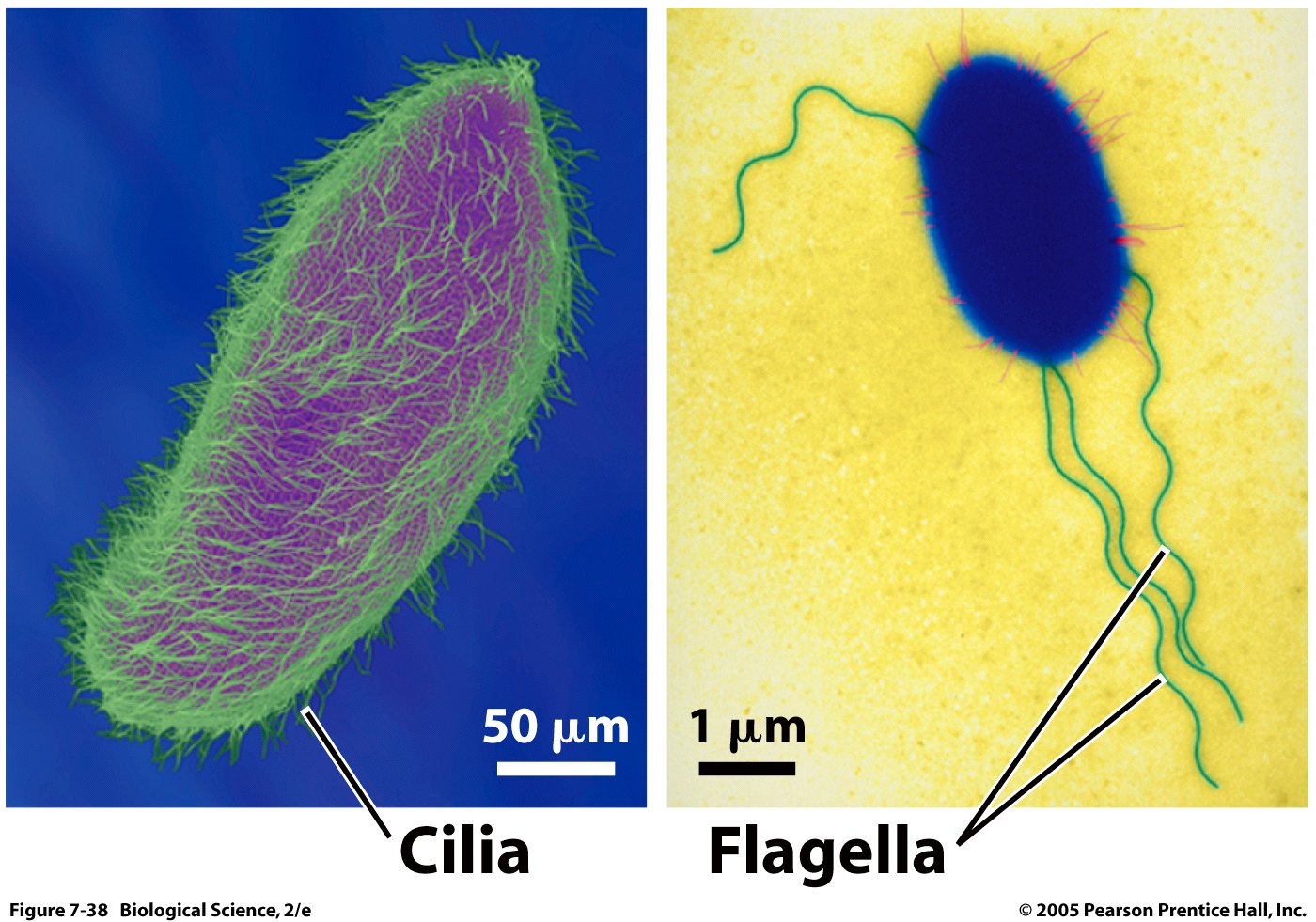 [Speaker Notes: Figure 6.23a A comparison of the beating of flagella and cilia—motion of flagella]
Remember:
• Cell membrane - controls movement in/out of cell • Nucleus - controls cells activities • Nuclear Envelope - controls movement in/out of nucleus • Cytoplasm - Supports cell and protects different cell organelles • Lysosome - Digest's old cell parts • Rough ER – Mainly Protein synthesis • Smooth ER – Mainly Lipid synthesis
Copyright © 2008 Pearson Education, Inc., publishing as Pearson Benjamin Cummings
• Mitochondria - breaks down sugar molecules into energy (ATP molecules) 
• Golgi - Package and export proteins 
• Vacuole - Stores food, water, waste 
• Ribosome - Produces proteins (protein factory)
Copyright © 2008 Pearson Education, Inc., publishing as Pearson Benjamin Cummings
`